Praktični rad na stručnom ispitu za stručne suradnike školske knjižničare
Evica Tihomirović,
OŠ Bartola Kašića Zagreb
evica.tihomirovic@skole.hr
Školska knjižnica u kurikulumu
NPP za osnovne škole iz 2006.  uključuje Program knjižničnog odgoja i obrazovanja : poticanje čitanja i informacijska pismenost (KOO)

Kurikulumi  predmeta i međupredmetnih tema iz 2019. godine sadrže teme za poticanje čitanja i poučavanje informacijske i medijske pismenosti, ali nema posebnog kurikuluma za školske knjižnice 

Novi kurikulumi  mogu poslužiti kao okvir su za osuvremenjivanje i usklađivanje knjižnično-informacijskog i medijskog odgoja i obrazovanja u OŠ i SŠ
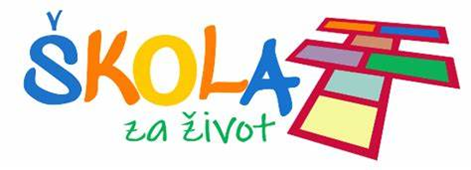 Školski knjižničar u kurikulumu
Školski knjižničar  uspostavlja različitu vrstu suradnje s ostalim sudionicima  odgojno-obrazovnog procesa
Patricia Montiel-Overall na temelju „Loertcherove taksonomije” o uključenosti učitelja i knjižničara definira 4 modela uključenosti:
  
    1. KOORDINACIJA
    2. SURADNJA
    3. INTEGRIRANO-ZAJEDNIČKO POUČAVANJE
    4. INTEGRIRANI KURIKULUM
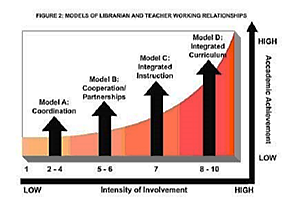 http://www.ala.org/aasl/sites/ala.org.aasl/files/content/aaslpubsandjournals/slr/vol8/SLMR_TheoryofCollaboration_V8.pdf
[Speaker Notes: 1.  KOORDINACIJA - povremeni, neplanirani susreti školskoga knjižničara i učitelja (dogovor vezan uz izbor nekih knjižničnih resursa ili izbor djela za cjelovito čitanje, te provođenje određenih aktivnosti za učenike) - najniži stupanj uključenosti.
2. SURADNJA - više se planira, ali tako da učitelj planira svoje sadržaje, a knjižničar svoje i svatko ostaje unutar svoga područja - srednji stupanj uključenosti.
3. INTEGRIRANO-ZAJEDNIČKO POUČAVANJE - knjižničar i učitelj zajednički planiraju poučavanje jer znanja i vještine vezane uz poučavanje informacijske i knjižnične pismenosti služe za bolje razumijevanje sadržaja određenoga predmeta. Zajedničko poučavanje sastoji se u integraciji dvaju područja: predmetnoga i područja informacijske pismenosti.
4. INTEGRIRANI KURIKULUM - najviši je stupanj uključenosti školskoga knjižničara jer on predlaže određene aktivnosti kojima integrira sadržaje informacijske pismenosti u određene predmete i nastavu u cjelini. Knjižničar omogućuje horizontalno i vertikalno povezivanje nastavnih sadržaja koji se poučavaju. Horizontalno povezivanje: povezivanje sadržaja različitih predmeta koji se poučavaju na određenom stupnju, a vertikalno - povezivanje sadržaja na različitim stupnjevima obrazovanja.]
Zadaća knjižničara: poticanje čitanja i poučavanje informacijske i medijske pismenosti
ALA 1989.
Informacijska pismenost je sposobnost prepoznavanja potrebe za informacijama, pronalaženja i nabave potrebnih informacija te evaluacije i učinkovitog korištenja pronađenih informacija.
American Library Association Presidental Committe on Information Literacy: Final
Report 1989.
http://www.ala.org/acrl/publications/whitepapers/presidential
CILIP 2018.
Informacijska pismenost je sposobnost kritičkog mišljenja i uravnoteženog vrednovanja informacija koje smo pronašli.
Informacijska pismenost omogućuje pronalaženje relevantnih informacija, stvaranje utemeljenih mišljenja te aktivno sudjelovanje u društvenom i političkom životu.
“Information literacy is the ability to think critically and make balanced judgements about any information we find and use. It empowers us as citizens to develop informed views and to engage fully with society.”
https://www.cilip.org.uk/news/421972/What-is-information-literacy.htm
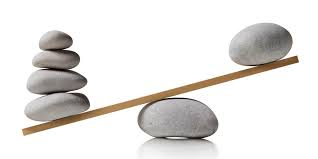 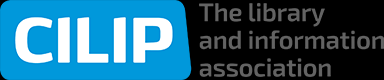 Ključne kompetencije  za cjeloživotno učenje
Svi moraju biti sposobni:
držati korak s novim znanjima i informacijama i znati kako ih procjenjivati
upravljati brzim protokom informacija i međuljudskom komunikacijom
vrlo se brzo i učinkovito prelaziti s jedne vrste proizvoda i usluga na drugu 
raditi u okolini koja je višeslojna i kompleksna
tolerirati i poštovati razlike među pojedincima i grupama te ih iskoristiti za svoju dobrobit
																	A. Demetriou
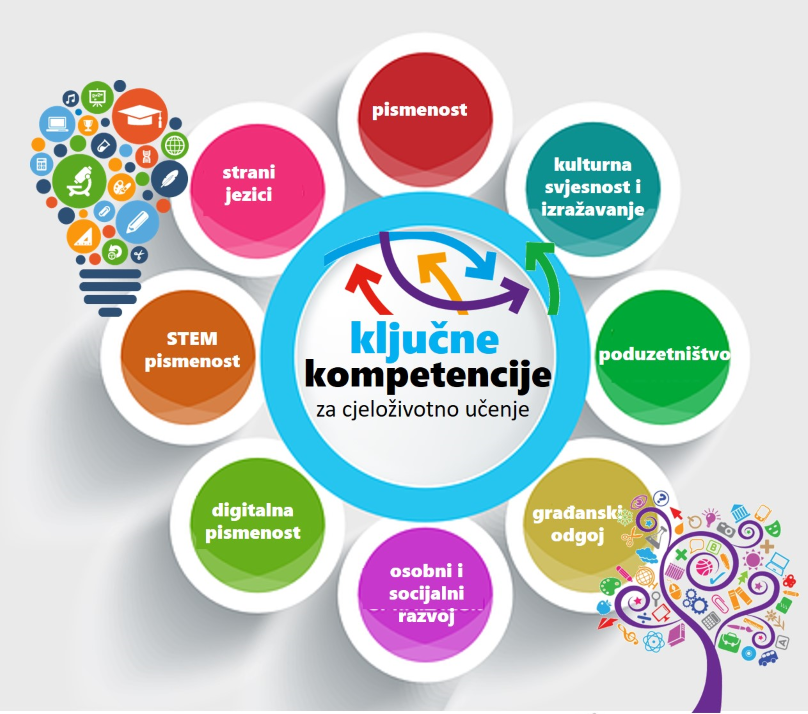 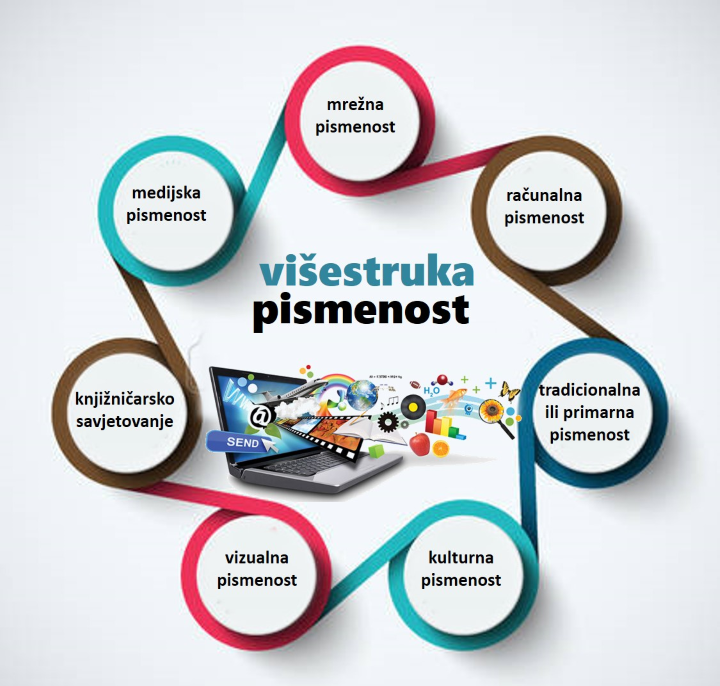 ¸Poučavanje za učenje
Temeljne  kompetencije za cjeloživotno učenje
Iz preporuke Vijeća EU 2006. preuzeto u NOK-u
Preporuka Vijeća EU 2019.
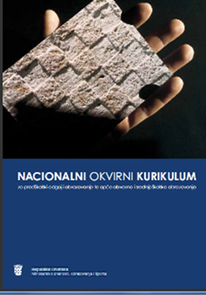 Pismenost
Višejezičnost
matematička kompetencija te kompetencija u prirodoslovlju i inženjerstvu 
digitalna kompetencija 
osobna, socijalna i kompetencija učiti kako učiti 
građanska kompetencija
poduzetništvo 
kulturna svijest i izražavanje.
komunikacija na materinskomu jeziku
komunikacija na stranim jezicima
matematička kompetencija i osnovne kompetencije u prirodoslovlju i tehnologiji 
digitalna kompetencija 
učiti kako učiti 
socijalna i građanska kompetencija
inicijativnost i poduzetnost 
kulturna svijest i izražavanje
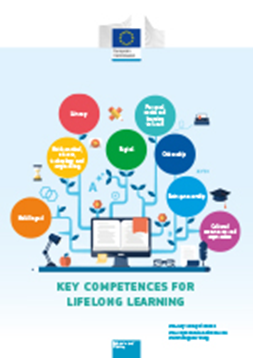 Školski knjižničari – prilagodba promjenama
Školski kurikulum i knjižnica: INA, programi, projekti
       2006.-2019.
3. r.  Hrvatski jezik – medijska kultura: Tema: Dječja enciklopedija
KIP 
1. Tema: Put knjige od autora do čitatelja2. Tema: Mjesna (gradska/narodna) knjižnica 

4. r. Hrvatski jezik – medijska kultura: Tema:  Služenje rječnikom
       i školskim pravopisom
KIP 
1. Tema: Referentna zbirka - priručnici 
2. Tema: Književno-komunikacijsko-informacijska kultura
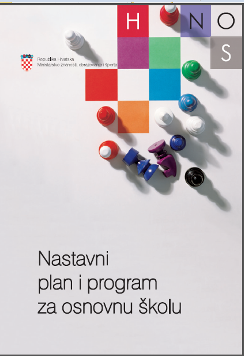 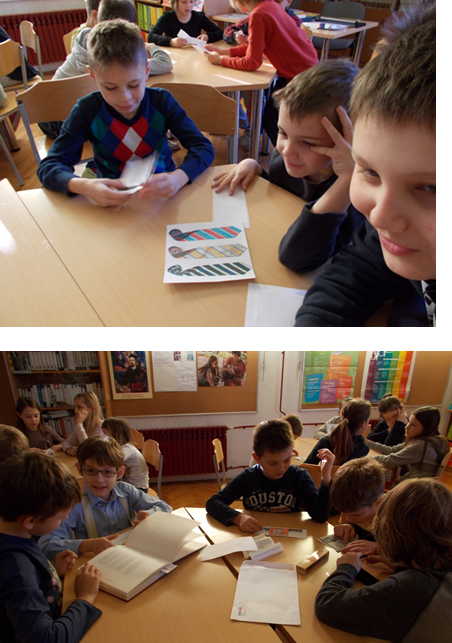 Informacijska pismenost 5. - 8.r.
2006.-2019.
5. razred
1 . Tema : Časopisi – izvori novih informacija 
2. Tema: Organizacija i poslovanje školske knjižnice 
6. razred
1. Tema: Samostalno pronalaženje informacija 
 2. Tema: Predmetnica – put do informacije 
HJ – Tema: „Mreža, mrežna informacija”
7. razred
1. Tema: Časopisi na različitim medijima
 2. Tema: e-katalozi ili online katalozi
HJ – Tema: „Knjižnični fond”
8. razred
1. Tema: Sustav i uloga pojedinih vrsta knjižnica
2. Tema: uporaba stečenih znanja
HJ – Tema: „Put do knjige”
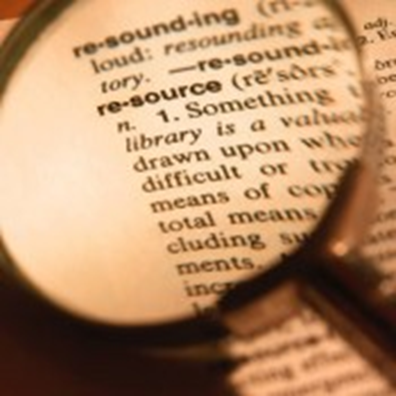 Nastava „u” i „sa” školskom knjižnicom
Školska knjižnica kao podrška odgojno-obrazovnom procesu – promjena strategija učenja:
problemsko, projektno, istraživačko učenje

omogućuje aktivno učenje i rad s različitim  izvorima informacija i znanja

multimedijalnost i  interdisciplinarnost (korelacija  različitih predmeta)

horizontalno i vertikalno povezivanje nastavnih sadržaja

timski rad-integrirano poučavanje: učitelj i knjižničar surađuju u realizaciji 
      odgojno-obrazovnih sadržaja, različitim pristupima i strategijama         
     osuvremenjuju nastavu
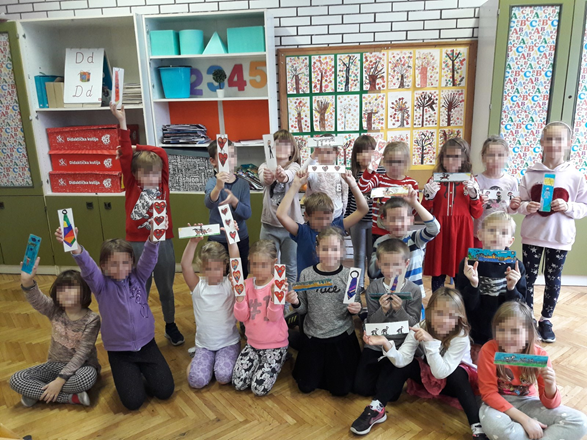 Nastava „u” i „sa” školskom knjižnicom
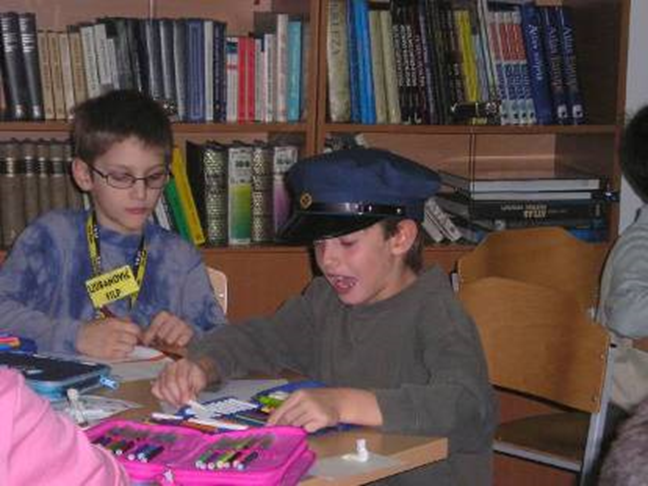 Izvannastavne aktivnosti
Projektna nastava
Integrirani nastavni dan
Poticajno okruženje za učenje
Mogućnost rada u paru ili u grupama
                                                         
Upravljanje grupom: objasniti pravila rada - svi sudjeluju u radu
podijeliti uloge:
3 člana grupe: vođa, zapisničar, predstavnik grupe
4-5 članova: vođa, opskrbljivač, mjeritelj vremena, zapisničar,
      predstavnik grupe
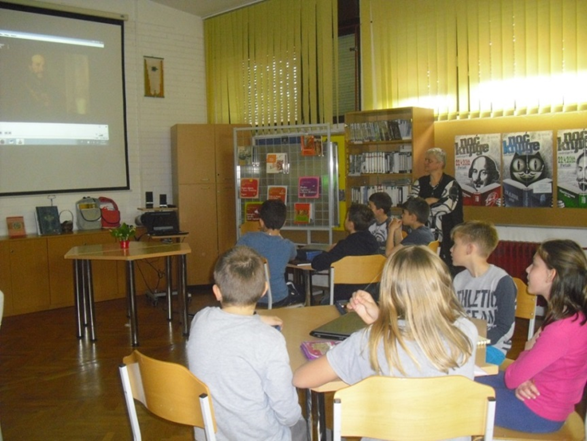 Odabir teme nastavnog sata na ispitu
bilo koja tema iz programa KOO usklađena s novim kurikulumima koja potiče i razvija informacijsku i medijsku pismenost učenika
sat motivacije – uvod u čitanje lektire ili uvodni sat ili sat sinteze za neku tematsku cjelinu (npr. Velika otkrića-povijest, učenje o zavičaju)
književni predložak kao uvod u raspravu o nekoj temi
obilježavanje značajnih datuma i godišnjica
kako izraditi bilješku, napraviti plakat,  poster,  power-point prezentaciju
međupredmetna korelacija: horizontalno/vertikalno
temu nastavnoga sata pripravnik dogovara s mentorom na str. ispitu
knjižnična pismenost: (citiranje i autorsko pravo,  autorske licence, 
       mrežni izvori  informacija, pouzdani i nepouzdani izvori informacija,
       mrežni katalozi, lažne vijesti….)
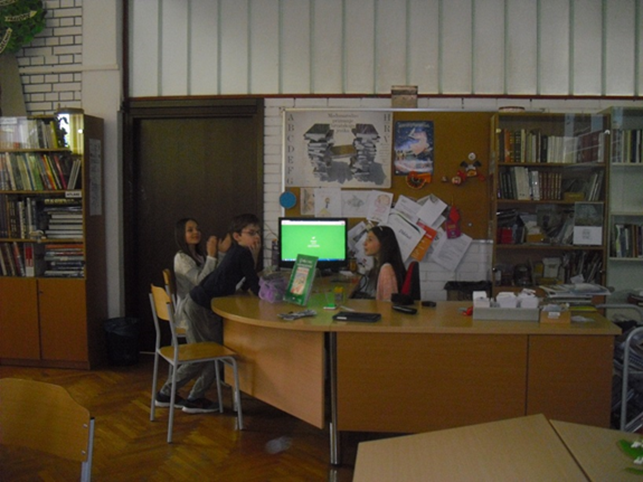 [Speaker Notes: Teme vezane uz knjižničnu pismenost: 
- autorsko pravo i citiranje izvora
- autorske licence, zaštita autorskih prava, kako ispravno koristiti materijale s interneta
- mreža i korisni mrežni izvori (za pojedine nastavne predmete, referentna građa)
 - mrežni katalozi školske i ostalih knjižnica, usluge pojedinih vrsta knjižnica
- lažne vijesti, sigurnost u mrežnom okruženju]
Zadaće praktičnog rada na stručnom ispitu
organizirati situacije za učenje koje će navesti učenike da aktivno sudjeluju u procesu učenja
odabrati sredstva i izvore za učenje koji su usklađeni s ciljevima učenja, podržavaju aktivnosti učenja i poučavanja i koji odgovaraju dobi i razini razvoja učenika
koristiti se tehnologijom na odgovarajući i učinkovit način: kao pomoć u nastavi, za poboljšanje mogućnosti učenja te za poboljšanje uspjeha u učenju
pitanja i razgovor usmjereni  na slobodno iznošenje i sučeljavanje različitih   
      mišljenja i stavova
koristiti se vještinama neverbalne komunikacije  u slučaju neprimjerenog
      ponašanja učenika….
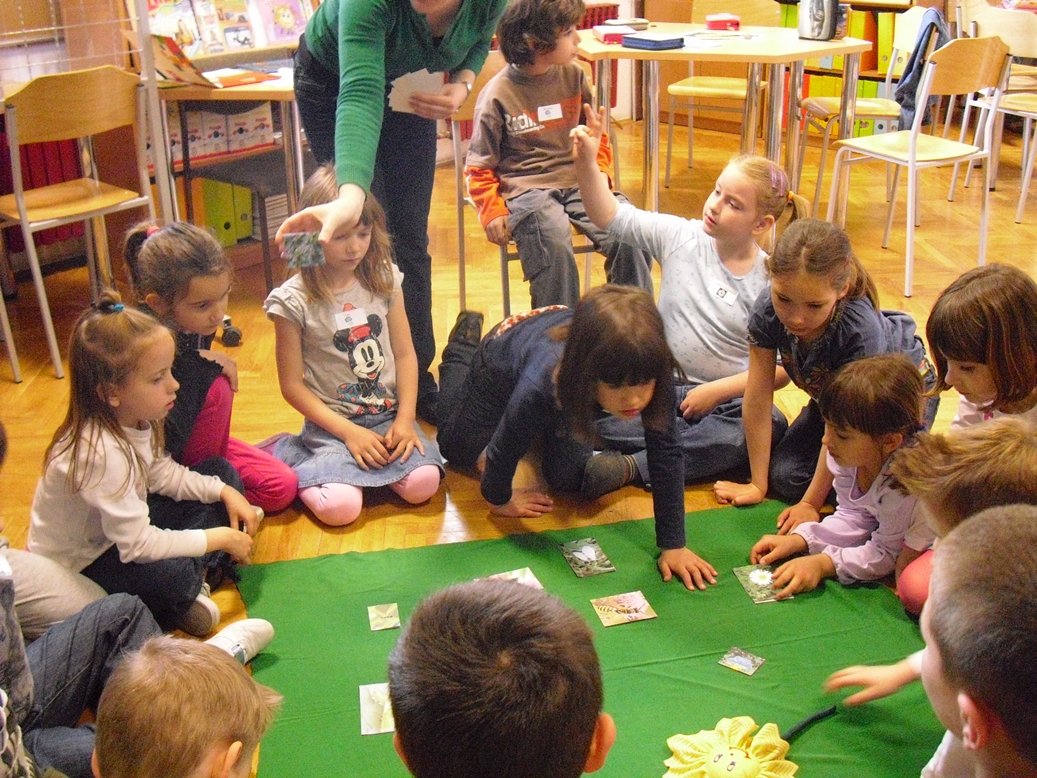 Procjena praktičnog rada
Procjena pedagoško-psiholoških kompetencija pripravnika na temelju:
ostvarenih očekivanih ishoda učenja primjenom raznolikih aktivnosti na satu
uspješnosti situacijskih poticaja za realizaciju pojedinih aktivnosti (kvaliteta postavljenih pitanja, odabranih tekstova i vrsta aktivnosti)
procjene interakcije na satu:  
      knjižničar-učenici, učenici-učenici
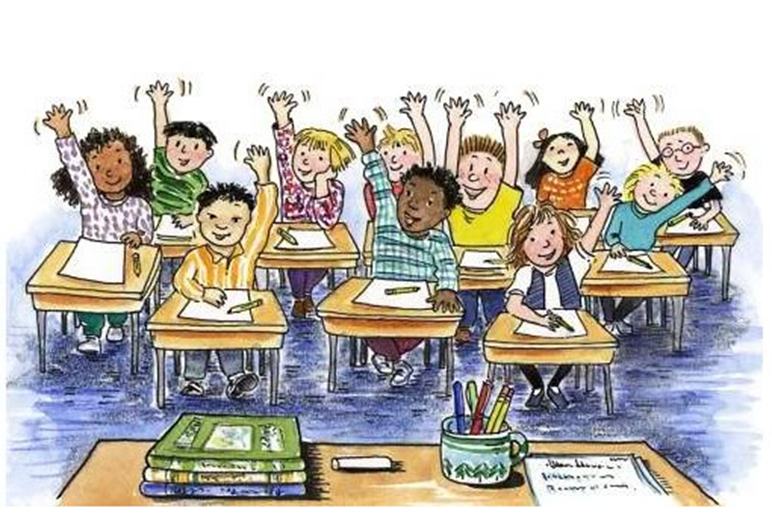 Planiranje odgojno-obrazovnog rada
„Planiranje započinje odabirom odgojno-obrazovnih ishoda predmetnoga kurikuluma te odabirom odgojno-obrazovnih očekivanja međupredmetnih tema koji određuju očekivana znanja, vještine i sposobnosti te vrijednosti i stavove koje učenici trebaju steći i moraju pokazati nakon završetka određene nastavne teme ili na kraju određenog odgojno-obrazovnog razdoblja. 
Ishode predmetnoga kurikuluma treba razraditi do razine aktivnosti,  odnosno, preoblikovati ih u mjerljive, konkretne, fokusirane i specifično povezane sa sadržajima učenja. 
Na osnovu planiranih odgojno-obrazovnih ishoda i vrednovanja odabiru se metode aktivnog učenja, strategije i sadržaji poučavanja.”
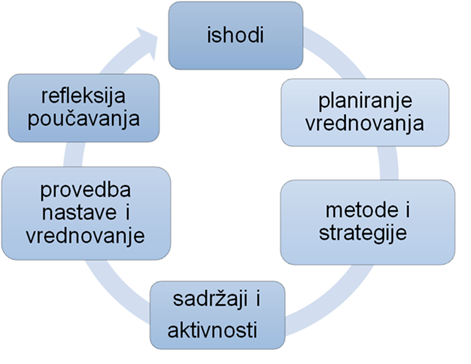 https://loomen.carnet.hr/mod/book/view.php?id=430289&chapterid=92841
Kurikulumski krug poučavanja
[Speaker Notes: U planiranje se kreće od ishoda. Na početku je važno vrednovanje planirati zajedno s planiranjem ishoda. Na temelju toga se biraju aktivnosti i strategije, a potom se ide u provedbu poučavanja. Ne treba zaboraviti da su njegov neodvojiv dio svi pristupi vrednovanja. 
ISHODI: što nastojimo postići, definiranje ishoda. PLANIRANJE VREDNOVANJA: kako provjeriti ostvarenost ishoda, objektivna mjerenja. METODE I STRATEGIJE: planiranje tehnika aktivnog učenja i strategije. SADRŽAJI I AKTIVNOSTI: nužni za ostvarivanje ishoda i  postizanje cilja. PROVEDBA NASTAVE: poučavanje i učenje, izvedba planirane nastave. REFLEKSIJA POUČAVANJA: osvrt na provedene aktivnosti, provjera ostvarenosti ishoda, daljnje planiranje
Važno je planirati vrednovanje zajedno s planiranjem poučavanja te je važno provjeravati onako kako smo poučavali.]
1. Odgojno-obrazovni ishodi
Odgojno-obrazovni ishodi na razini predmetnog kurikuluma iskazani su kao očekivanja od učenika u određenom predmetnom području u pojedinoj godini učenja i poučavanja nastavnoga predmeta
(OŠ HJ A.5.4. Učenik piše tekstove trodijelne strukture u skladu s temom)
Odgojno-obrazovni ishodi na razini razrade teme  konkretnije se povezuju sa sadržajima teme, a razrađuju se na osnovi ishoda predmetnoga kurikuluma. 
provjerava točnost informacija 
svjesno i točno citira autorsko djelo poštujući intelektualno vlasništvo 
Odgojno-obrazovni ishodi na razini aktivnosti iskazuju se tako da budu mjerljivi na kraju te aktivnosti, konkretniji su i specifično povezani sa sadržajima učenja tijekom aktivnosti jer izriču čime konkretno učenik ovladava tijekom aktivnosti, kojim znanjem vještinom ili stavom na kojem sadržaju i u kojem kontekstu.
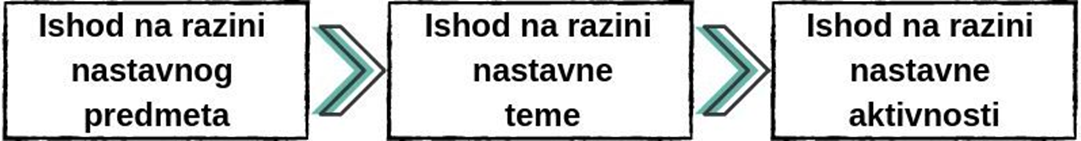 ishod učenja je odgovor na pitanje: kada učenik iziđe iz razreda, što će znati, razumjeti ili moći učiniti
pedagoško-obrazovna važnost tog pitanja pomiče težište s nastavnika na učenika   (što učenik radi, a ne što radi nastavnik)
Artikulacija ishoda učenja
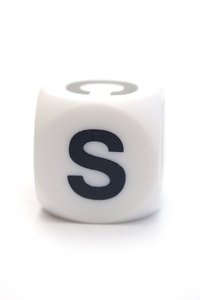 SPECIFIC = određen
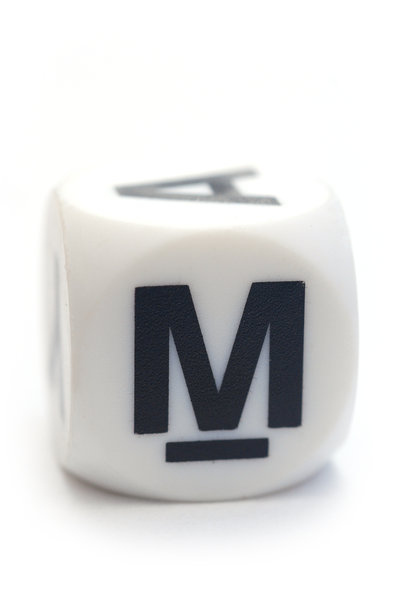 MEASURABLE = mjerljiv
ACTION ORIENTED = usmjeren na aktivnosti
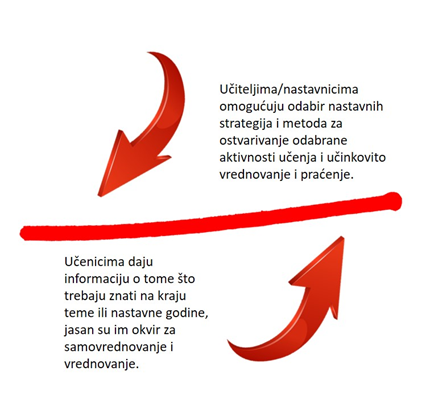 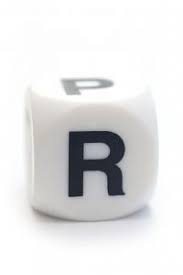 REASONABLE = ostvariv
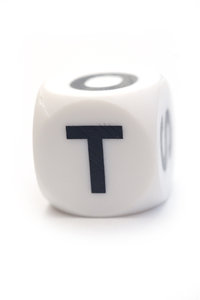 TIME-BOUND = vremenski ograničen
Formula jakih ishoda učenja
subjekt – određuje na koga se ishod odnosi (učenik)

aktivni glagol – određuje razinu kognitivnih procesa, jasnu i određenu radnju koju očekujemo od učenika (3. lice jednine prezenta)

objekt - fraza kojom opisujemo predmetne sadržaje (znanja, vještine i stavove) koje učenici trebaju naučiti
MJERLJIV,
SPECIFIČAN
ISHOD
KAKO BI/
U SVRHU /
ZAŠTO
GLAGOL,
AKCIJA
primjeri:
Učenik  uspoređuje  informacije iz različitih izvora  kako bi mogao procijeniti kvalitetu i pouzdanost informacija.

Učenik koristi enciklopediju i leksikon za proširivanje znanja.
PRIMJERI ISHODA
Primjeri ishoda
Ishodi učenja trebaju biti usmjereni na učenikovo učenje, a ne na učiteljev rad:

Ishodi učenja moraju biti specifični:
     Učenik opisuje najmanje dva oblika neprimjerenog ponašanja u knjižnici.
Ishodi učenja trebaju biti mjerljivi: 
      Učenik prepoznaje oštećenja na knjizi.
Ishodi učenja trebaju biti fokusirani i ostvarivi u planiranom vremenu:
     Učenik demonstrira posudbu knjige u knjižnici.
Ishodi učenja trebaju biti usmjereni na rezultat učenja, a ne na nastavne aktivnosti:
Učenik predlaže pravila ponašanja u školskoj knjižnici pomoću plakata.
Primjer V.Šperanda, dipl.knjižničar
Dobar i loš ishod - loomen
Standardi (kompetencije) u informacijskoj pismenosti
Standard
(Kompetencija)
Navode se ciljevi informacijskog opismenjivanja 
(pretraživanje, vrednovanje, korištenje)
Pokazatelj
uspješnosti
Definira što učenik treba usvojiti kako bi 
bio informacijski pismen
Ishod 
učenja
Određuju je li učenik savladao pojedini pokazatelj
Primjer  (ALA)
Kompetencija:  Kritičko vrednovanje informacija
Pokazatelj 1: sažima glavne ideje koje izlučuje iz prikupljenih informacija
		Ishodi učenja:
čita tekst i odabire glavne ideje
mijenja tekstualne formulacije izražavajući ih vlastitim riječima 
odabire dijelove teksta koje će doslovno citirati

Pokazatelj 2: iskazuje i primjenjuje inicijalne kriterije za vrednovanje informacija i informacijskih izvora
		Ishodi učenja:
preispituje i uspoređuje informaciju iz raznih izvora u svrhu procjene pouzdanosti, vjerodostojnosti, točnosti, autorstva,
analizira strukturu i logiku potpornih argumenata ili metoda
svjestan je kulturoloških, fizičkih i drugih okruženja unutar kojih nastaju informacije te prepoznaje utjecaj konteksta na tumačenje informacija
BLOOMOVA TAKSONOMIJA
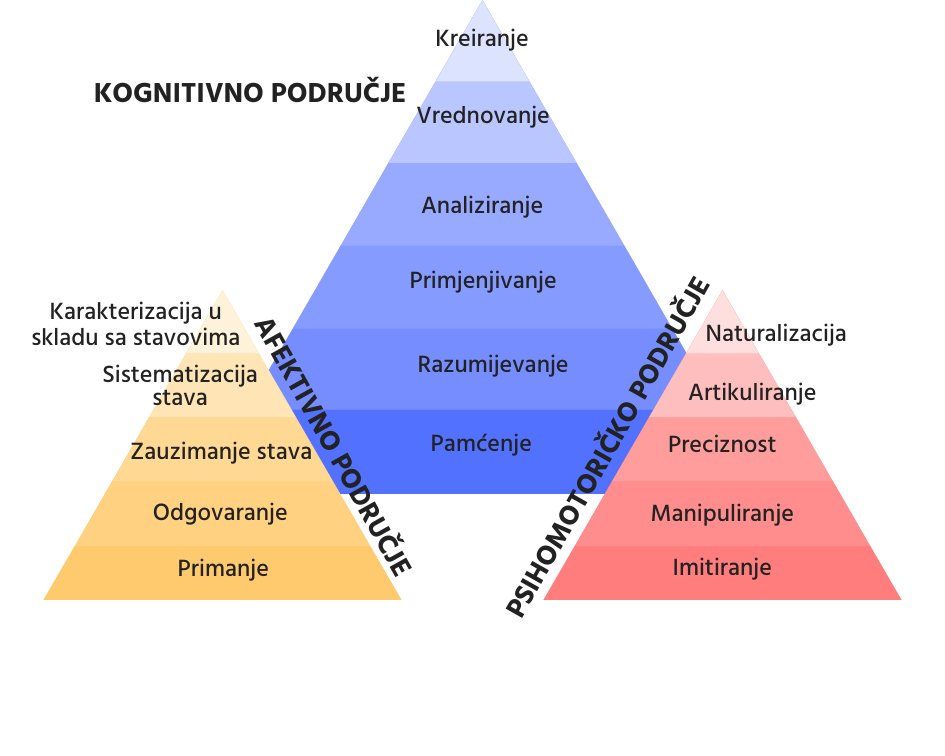 (znanje, spoznaja)
(stavovi, interesi, motivacija)
(tjelesne aktivnosti, vještine)
https://loomen.carnet.hr/mod/book/view.php?id=395379&chapterid=75270
Taksonomija znanja i ishodi učenja - BLOOM
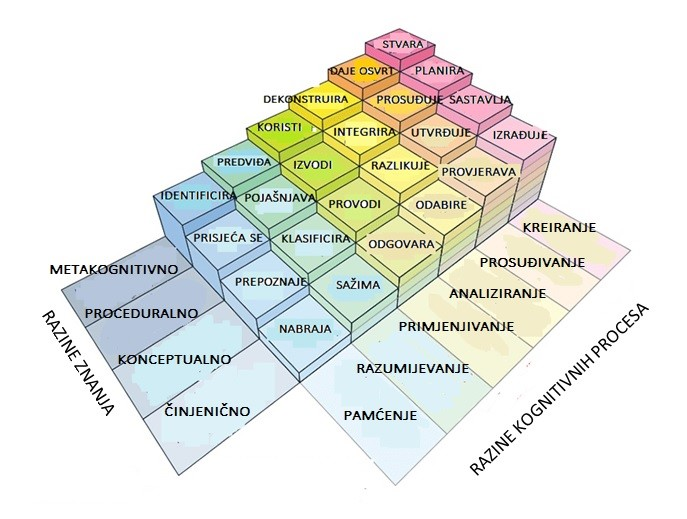 https://loomen.carnet.hr/mod/book/view.php?id=395379&chapterid=75270
„Jaki” i „slabi”glagoli
https://arhiva-2021.loomen.carnet.hr/mod/hvp/view.php?id=395380
2. Planiranje vrednovanja
[Speaker Notes: Vrednovanje, kao sastavni dio kurikulumskoga sustava, temelji se na načelima koja vrijede za sve razine i vrste odgoja i obrazovanja:
- usmjereno je učenju i razvoju učenika
- usmjereno je procjenjivanju razine usvojenosti znanja i razvijenosti vještina
- transparentno je i pravedno.]
Oblici i pristupi vrednovanju
Vrednovanje za učenje
namijenjeno je učenicima, roditeljima i učiteljima tijekom učenja
omogućuje unaprjeđenje učenja i poučavanja
načini:
razgovorom, pitanjima i odgovorima
kvizovima, stripovima, posterima/plakatima
igrom za učenje, promatranjem
grafičkim organizatorima znanja
izlaznim karticama, nastavnim listićima
rješavanjem problema
argumentiranim raspravama


Vrednovanje za učenje (carnet.hr)
[Speaker Notes: Vrednovanje za učenje proces je prikupljanja informacija o procesu učenja i poučavanja te interpretacija prikupljenih informacija. Odvija se tijekom učenja i poučavanja i ne rezultira ocjenom. Važno je provoditi vrednovanje za učenje jer ono stavlja naglasak na sam proces učenja, pomaže učenicima unaprijediti svoje učenje, a učiteljima svoje poučavanje.
Vrednovanje za učenje podrazumijeva uključivanje povratne informacije tijekom procesa učenja i poučavanja kojom će se usmjeriti učenike i potaknuti njihovo  napredovanje u učenju.]
Vrednovanje kao učenje
školskim knjižničarima omogućuje razvoj samoreguliranog pristupa radu, a učenicima razvoj samoreguliranog pristupa učenju
namijenjeno je učenicima, učiteljima i stručnim suradnicima tijekom učenja/poučavanja
načini (samovrednovanje, vršnjačko vrednovanje):
liste za procjenu i rubrike
igre za učenje/igre uloga
rješavanje zadataka
stripovi, crteži, posteri/plakati
grafički organizatori znanja
liste za bodovanje
izlazne kartice
dnevnici učenja
[Speaker Notes: Tijekom procesa vrednovanja kao učenja učenici samovrednovanjem  i vršnjačkim vrednovanjem promišljaju o svojem učenju i tako uče. Aktivnim uključivanjem učenika u proces vrednovanja uz podršku učitelja potiče se razvoj učenikova samostalnog i samoreguliranog pristupa učenju. 
Pitanja na koja odgovara Vrednovanje kao učenje: Koji dio još uvijek ne znam objasniti? Kako ovo mogu napraviti drugačije? Tko mi može pomoći? Odakle mogu još više saznati?]
Vrednovanje kao učenje (samovrednovanje i vršnjačko vr.)
Samovrednovanje i vršnjačko vrednovanje
(podaci o knjizi – prema V. Šperanda)
Vrednovanje rada u skupini
Zadatak : Vrednovanje za učenje i kao učenje
Prema V. Šperandi
[Speaker Notes: Predavač na ceduljicama pripravnicima dijeli primjere vrednovanja za učenje i kao učenje koje oni trebaju .
Slijedi rasprava zašto nepravilno oblikovani ishodi nisu dobri.]
Školska knjižnica i tematsko planiranje u predmetu Hrvatski jezik u 5. razr. – primjer
Okvirni godišnji izvedbeni kurikulum HJ 5. po područjima
Okvirni godišnji izvedbeni kurikulum HJ 5. po područjima
Okvirni godišnji izvedbeni kurikulum HJ 5. po područjima
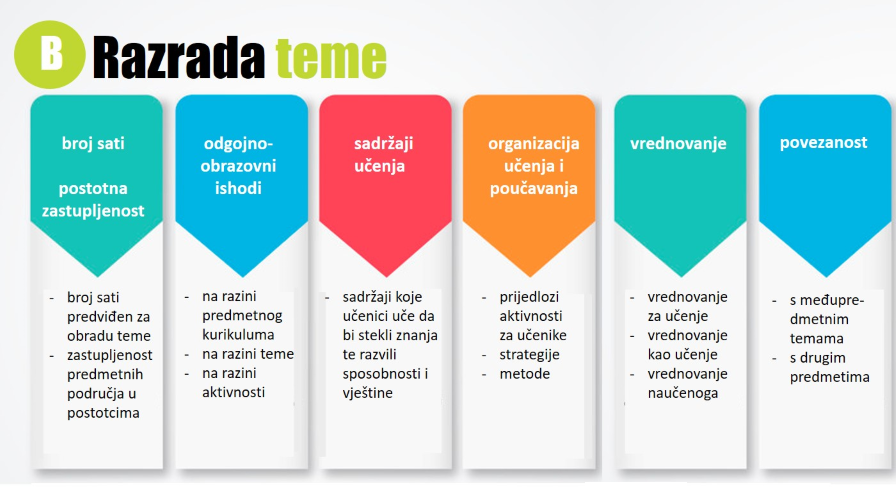 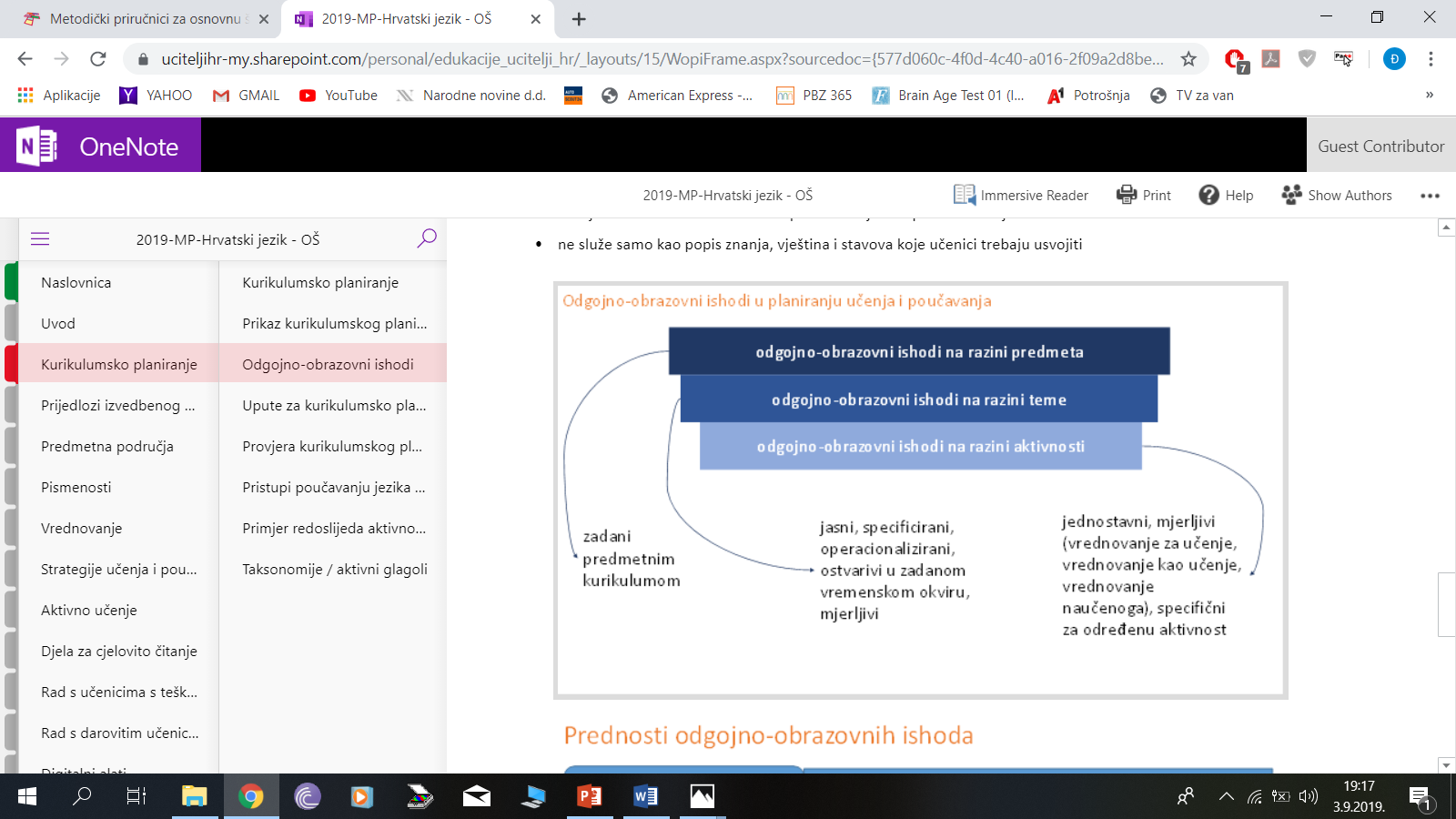 Razrada teme „Čitam…”
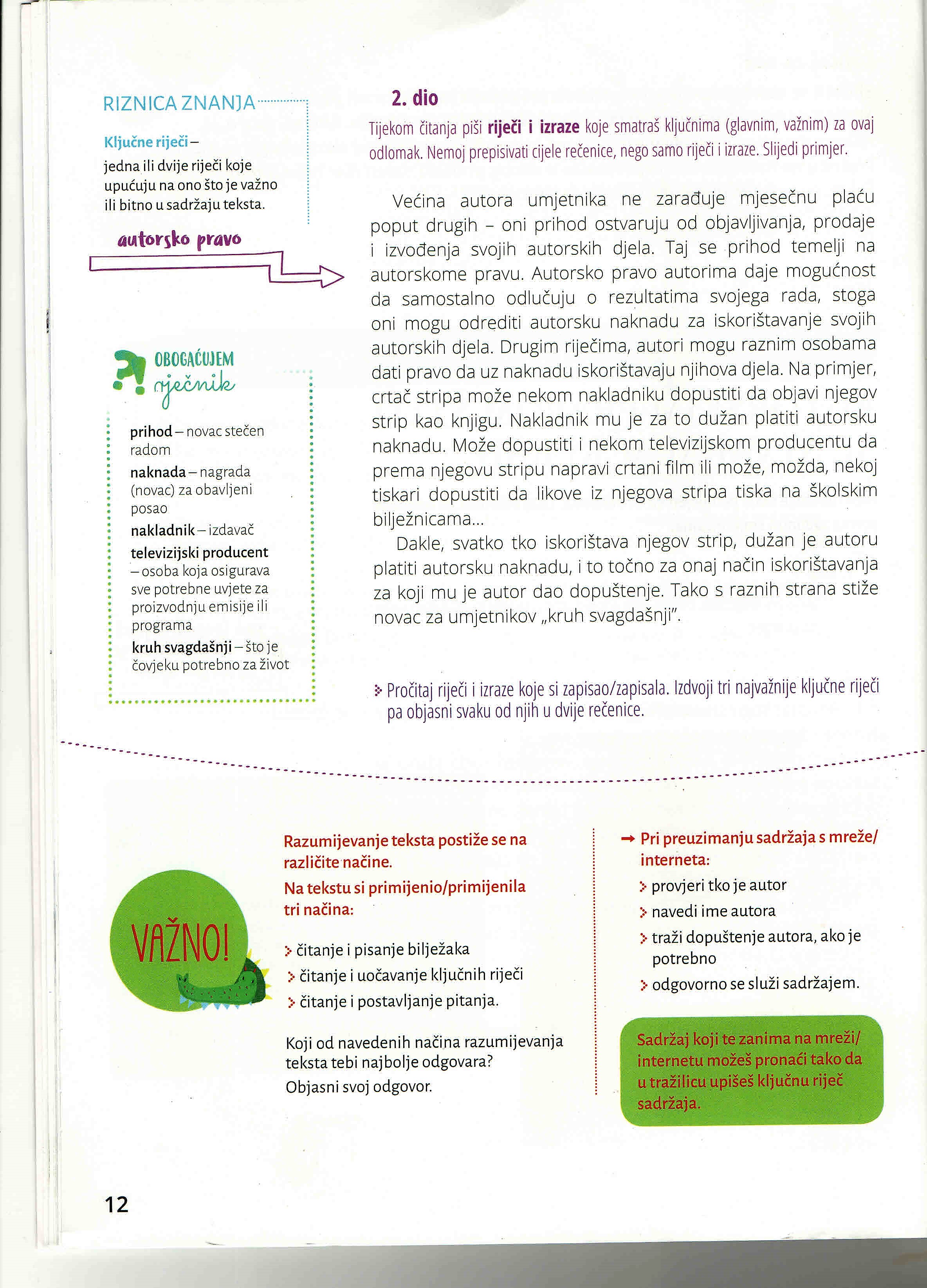 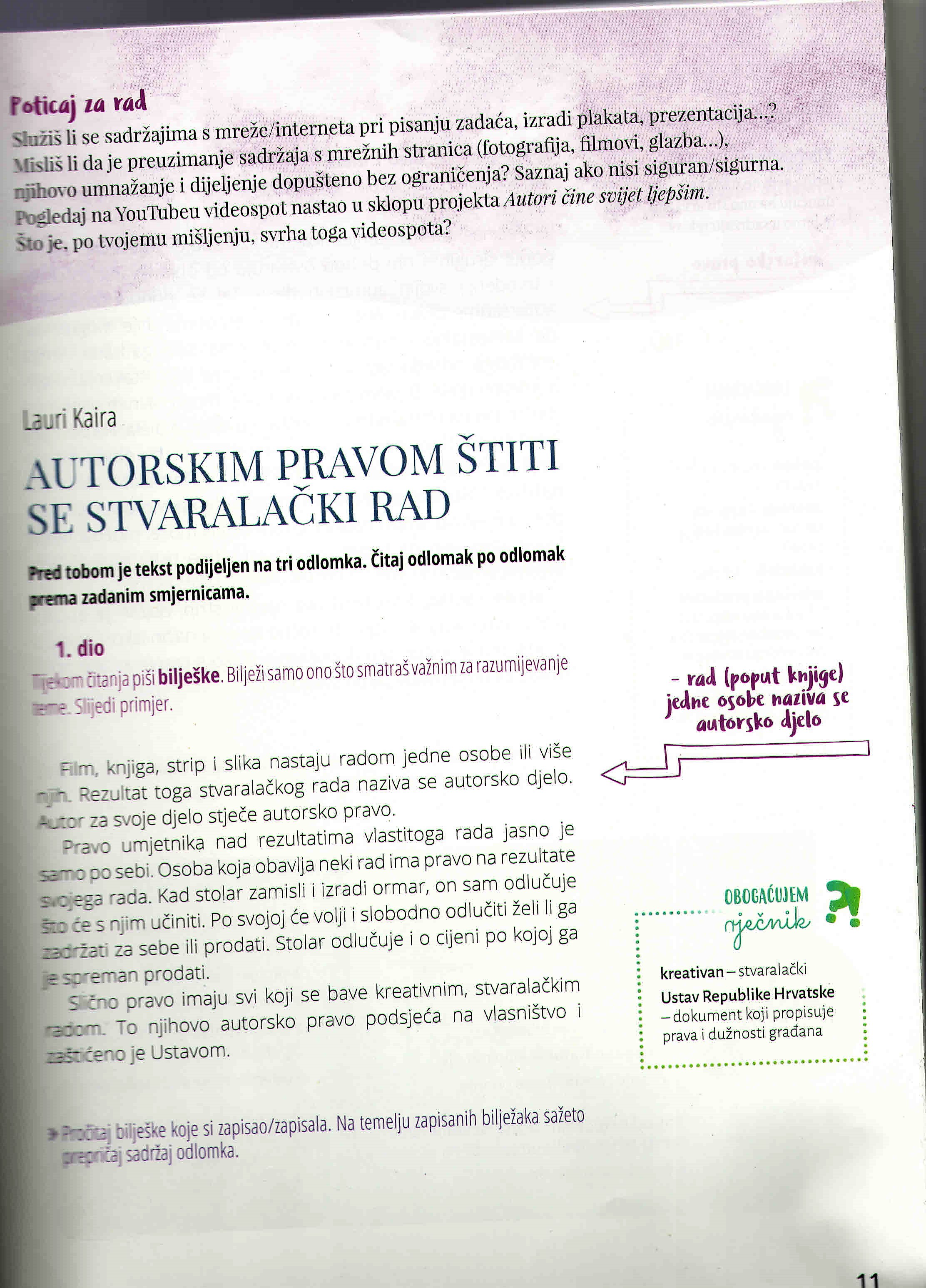 Razrada teme „Čitam…”
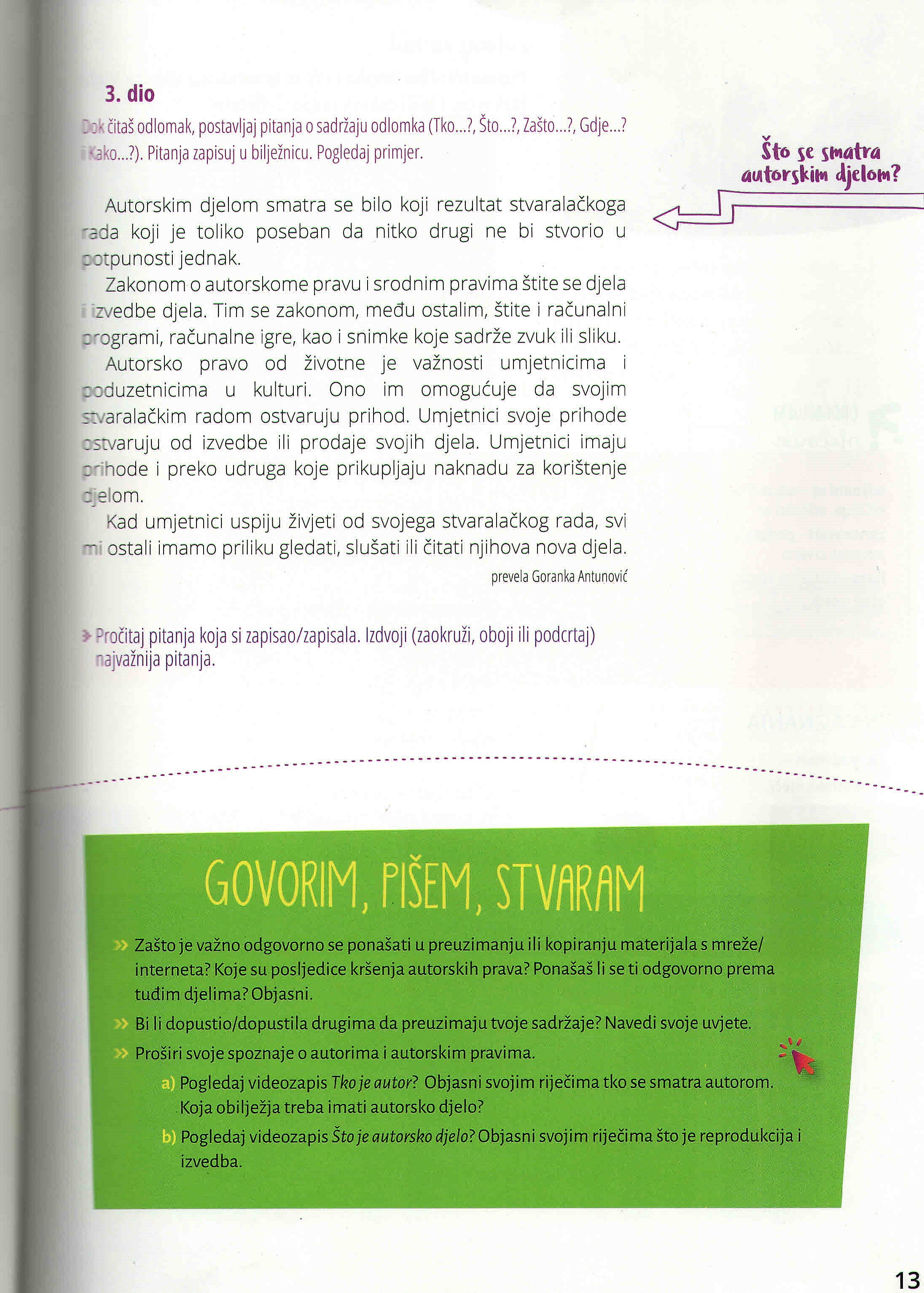 Polazni tekst
Ishodi: 
B. 5. 4 
Učenik se stvaralački izražava prema vlastitome interesu potaknut različitim iskustvima i doživljajima književnoga teksta. 
Razrada ishoda: prepoznaje pojam autorstva i autorskog djela te koncept zaštite intelektualnoga vlasništva kao način zaštite vlastitog i poštivanja tuđeg autorskog djela u kreiranju novih sadržaja 

uku B.2.1. – poznaje osnovne pristupe i strategije učenja i zna kako se njima koristiti u pojedinim situacijama učenja
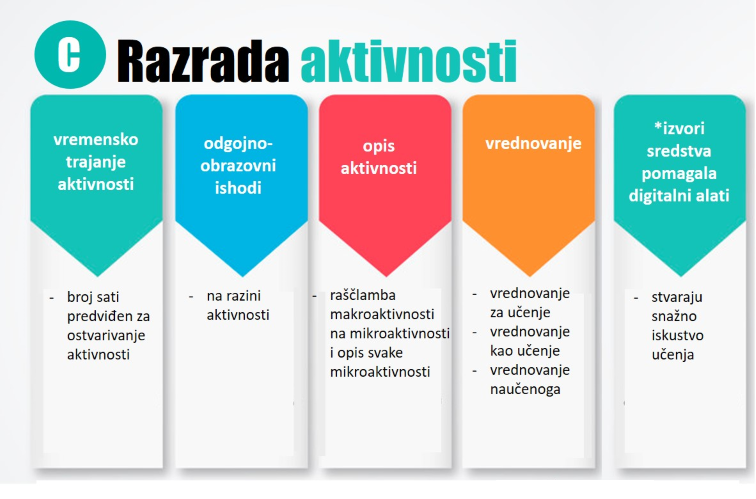 Priprema za nastavni sat u školskoj knjižnici
Priprema sadrži: 
Sve predviđene aktivnosti u vremenskom i metodičkom slijedu (uvodni dio, središnji dio, završni dio, zaliha)
Cilj sata i ishode učenja, učeničke aktivnosti, aktivnosti knjižničara, nastavne metode i oblike rada, nastavna sredstva i pomagala
Prilozi: pripremljen radni materijal (plan plakata, pitanja, listići, slike, sadržaj ppt...)
Popis korištenih izvora za učenike i za pripremanje knjižničara 
Pripravnik na stručni ispit donosi 3 primjerka pripreme
Priprema za nastavni sat u školskoj knjižnici
Ime i prezime učitelja pripravnika: 
Naziv škole u kojoj je pripravnik stažirao: 
Ime i prezime mentora pripravnika:


Pisana priprema za izvedbu nastavnog sata
 
 
 
 
 
Škola u kojoj se polaže stručni ispit: Osnovna škola Bartola Kašića, Zagreb,  XVI. Gimnazija Zagreb
Ime i prezime predsjednice ispitnoga povjerenstva: Adela Granić, viša savjetnica u AZOO Zagreb
Ime i prezime mentorice na stručnom ispitu: Evica Tihomirović, Jadranka  Tukša
Nadnevak održavanja nastavnoga sata:
Preporuka
Learning Designer mrežni je alat koji  učiteljima olakšava pripremu aktivnosti učenja i poučavanja primjenom šest strategija učenja koje nudi konverzacijska matrica (Conversational Framework)  Diane Laurillard: 
učenje stjecanjem
istraživačko učenje
učenje djelovanjem 
učenje stvaranjem 
učenje raspravom
 učenje suradnjom. 
Nakon pripreme aktivnosti alat Vam daje povratnu informaciju u obliku tortnoga  grafikona o omjeru upotrijebljenih strategija učenja u vašoj pripremi.
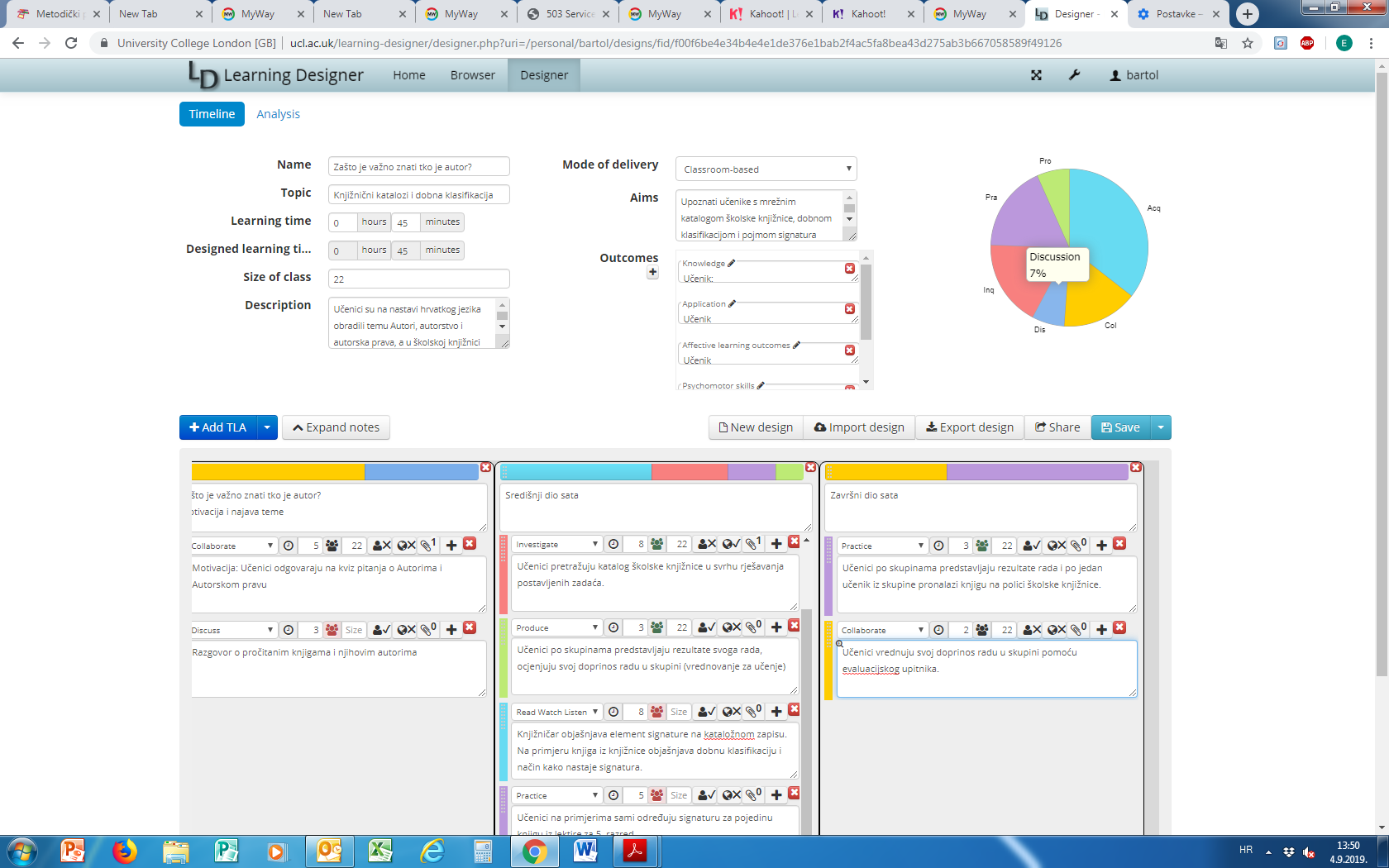 https://www.ucl.ac.uk/learning-designer/
Korišteni izvori
1. Council Recommendation on Key Competences for Lifelong Learning. 2018. EUR-Lex. https://eur-lex.europa.eu/legal-content/EN/TXT/?uri=uriserv%3AOJ.C_.2018.189.01.0001.01.ENG&toc=OJ%3AC%3A2018%3A189%3ATOC (pristupljeno 5.10.2020.)
2. Kovačević, Dinka i dr. 2004. Školska knjižnica–korak dalje. Filozofski fakultet. Zagreb .
3. Lovrinčević, Jasmina i dr. 2005. Znanjem do znanja: Prilog metodici rada školskog  knjižničara. Zagreb.
4. Montiel-Overall, Patricia. 2005. Toward a Theory of Collaboration for Teachers and Librarians.  (TLC). School Llibrary Media Research. 8.
http://www.ala.org/aasl/sites/ala.org.aasl/files/content/aaslpubsandjournals/slr/vol8/SLMR_TheoryofCollaboration_V8.pdf 
5. Nacionalni okvirni kurikulum  predškolski odgoj i obrazovanje te opće  obvezno i srednjoškolsko obrazovanje.  2010. Zagreb.
http://mzos.hr/datoteke/Nacionalni_okvirni_kurikulum.pdf (pristupljeno  3.5.2020.)
6. Nastavni plan i program za OŠ. 2006. Ur.  Vican, Dijana ;  Milanović Litre, Ivan. Zagreb. 19-21.
https://www.azoo.hr/images/AZOO/Ravnatelji/RM/Nastavni_plan_i_program_za_osnovnu_skolu_-_MZOS_2006_.pdf (pristupljeno 28. 4. 2020.)
7. Poučavanje za učenje : priručnik za nastavnike usmjerene na postignuća. 2014. Ur. Lorin W. Anderson. https://www.hrstud.unizg.hr/_download/repository/teaching_for_learning_cro.pdf (pristupljeno 10.5.2020.)
8. Škola za život. https://skolazazivot.hr/kurikulumi-2/ (pristupljeno 10.5.2020.)
9. Špiranec, Sonja; Banek Zorica, Mihaela. 2008. Informacijska pismenost. Filozofski fakultet. Zagreb.
10. Vizek-Vidović, V.lasta i dr. 2003.  Psihologija obrazovanja. IEP-VERN. Zagreb.(Planiranje i evaluacija obrazovnog procesa.  (str. 405-468).
11. Vizek Vidović, Vlasta. 2008. Ishodi učenja u obrazovanju učitelja i nastavnika – konceptualni okvir. AZOO. Zagreb.
Korišteni izvori – GIK, tematsko planiranje
Jukić, M. et al. Hrvatska čitanka 5 : za 5. razred osnovne škole. Zagreb : Ljevak, 2019.
Metodički priručnici:   
https://skolazazivot.hr/obrazovni-sadrzaji/metodicki-prirucnici/metodicki-prirucnici-za-osnovnu-skolu/ (30.8.2020.)
https://skolazazivot.hr/kurikulumi-2/ (1.9.2020.)
https://www.ucl.ac.uk/learning-designer/ (1.9.2020.)